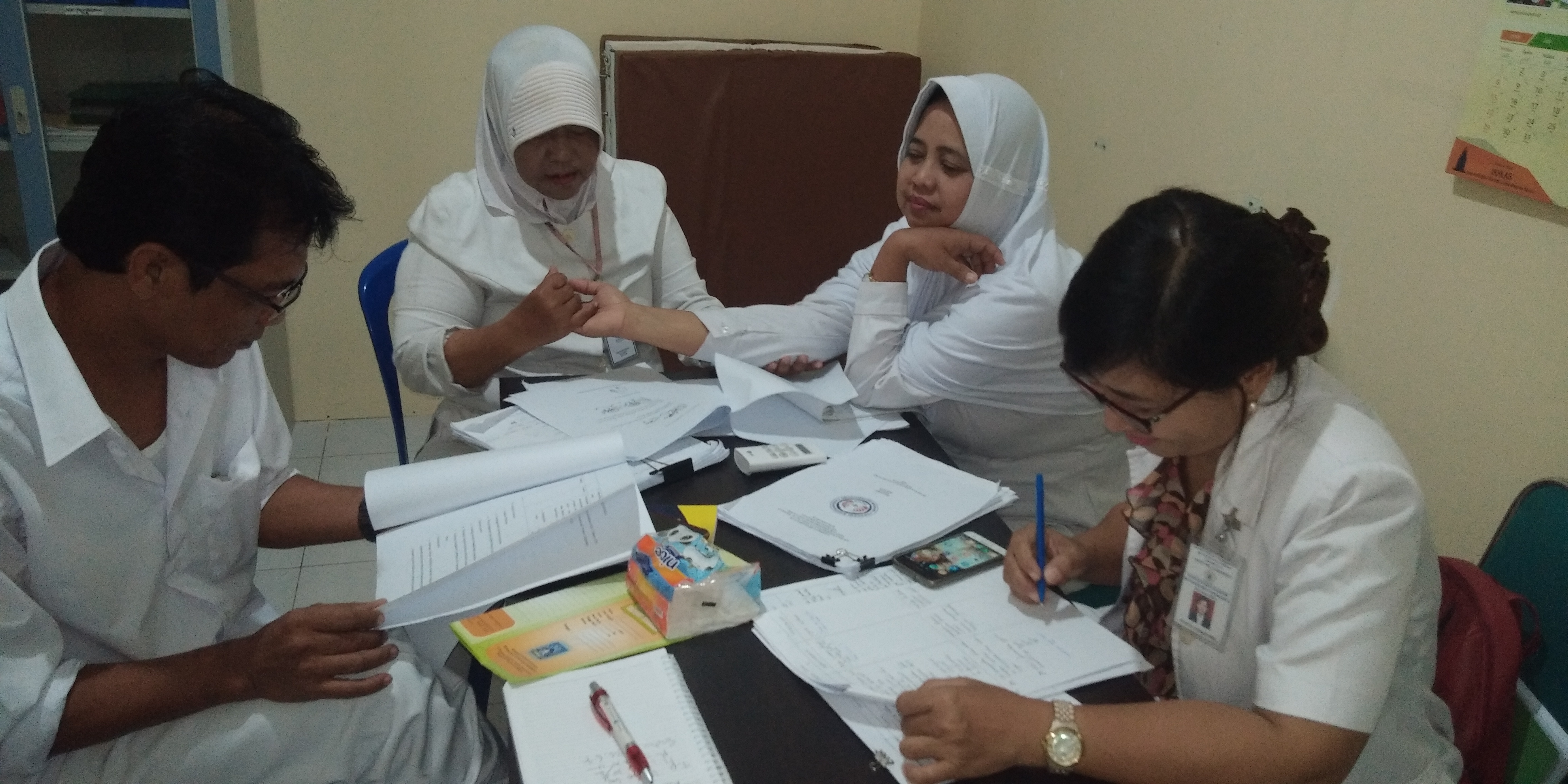 "KONSEP MANAJEMEN KEPERAWATAN"
Ns. Suyamto SST., MPH
Stikes Notokusumo Yogyakarta
Pengertian Manajemen
Manajemen adalah proses untuk melaksanakan pekerjaan melalui upaya orang lain.
Berfungsi untuk melakukan semua kegiatan yang perlu dilakukan dalam rangka pencapaian tujuan dalam batas-batas yang telah ditentukan
Suatu ilmu dan seni perencanaan, pengarahan, pengorganisasian dan pengontrol dari benda dan manusia untuk mencapai tujuan yang ditentukan sebelumnya
2
Manajemen keperawatan
Proses pelaksanaan Suatu tugas khusus yang harus dilaksanakan oleh pengelola keperawatan untuk merencanakan, mengorganisasikan, mengarahkan serta mengawasi sumber-sumber yang ada, baik sumber daya maupun dana sehingga dapat memberikan pelayanan ke perawatan yang efektif baik kepada pasien, keluarga dan masyarakat.
Pelayanan keperawatan melalui upaya staf keperawatan untuk memberikan asuhan keperawatan, pengobatan dan rasa aman kepada pasien, keluarga dan masyarakat.
3
FUNGSI-FUNGSI MANEJEMEN
Fungsi Manajemen
Perenacanaan (planning)
Perencanaan (Planning)
Pengorganisasian(Organizing)
Pengarahan,Menggerakan( Directing, Actuating)
Pengawasan dan Pengenadalian(controlling)
Gambaran apa yang akan dicapai
Persiapan pencapaian tujuan
Rumusan suatu persoalan untuk dicapai
Persiapan tindakan-Tindakan
Rumusan tujuan tidak harus tertulis
Tiap-tiap organisasi perlu perencanaan
4
Fungsi Manajemen
3. Penggerak (actuating)Menggerakkan orang-orang agar mau /suka bekerja. Ciptakan suasana bekerja bukan hanya karena perintah, tetapi dengan kesadaran sendiri, termotivasi secara interval
5. Penilaian (Evaluasi)Merupakan proses pengukuran dan perbandingan hasil-hasil pekerjaan yang seharusnya dicapai. Hakekat penilaian merupakan fase tertentu setelah selesai kegiatan
2. Pengorganisasian (organizing)Pengaturan setelah rencana, mengatur dan menentukan apa tugas pekerjaannya, macam, jenis, unit kerja, alat-alat, keuangan dan fasilitas.
4. Pengendalian/pengawasan (controling)Fungsi pengawasan agar tujuan dapat tercapai sesuai dengan rencana, apakah orang-orangnya, cara dan waktunya tepat.
5
Prinsip-Prinsip Manajemen
Division of work (pembagian pekerjaan)
Authority and responsibility (kewenangan dan tanggung jawab)
Dicipline (disiplin)
Unity of command (kesatuan komando)
Unity of direction (kesatuan arah)
Sub ordination of individual to generate interest (kepentin gan individu tunduk pada kepentingan umum)
6
Prinsip-Prinsip Manajemen,... (lanj.)
Renumeration of personal (penghasilan pegawai)
Centralization (sentralisasi)
Scalar of hierarchy (jenjang hirarki)
Order (ketertiban)
Stability of tenure of personal (stabilitas jabatan pegawai)
Equity (keadilan)Inisiative (prakarsa)
Esprit de Corps (kesetiakawanan korps)
7
Proses manajemen keperawatan  pendekatan sistem terbuka dimana : masing-masing komponen saling berhubungan dan berinteraksi dan dipengaruhi oleh lingkungan
Input
Proses
Output
Kontrol
Mekanisme
Umpan Balik
Proses Manajemen Keperawatan
8
Proses Manajemen Keperawatan,... (2)
Input
Proses
Informasi
Personel
Peralatan
Fasilitas
Kelompok High manajer
Kelompok Middle,
Low manajer
Perawat pelaksana
Ayo Belajar Bersama Manajemen Keperawatan
9
Proses Manajemen Keperawatan,... (3)
Output
Kontrol
Budget Keperawatan
Evaluasi penampilan kerja perawat
Prosedur yang standar
Akreditasi
Asuhan Keperawatan
Pengembangan Staf
Riset
10
Mekanisme Timbal Balik
Proses Manajemen Keperawatan,... (4)
Mekanisme Timbal Balik
Laporan Finansial
Audit Keperawatan
Survey Kendali Mutu
Penampilan Kerja Perawat
11
UNSUR-UNSUR MANAJEMEN
Money
Material
Methode
Machine
Minute
Market
12
Prinsip-Prinsip yang Mendasari Manajemen Keperawatan
Berlandaskan perencanaan  melalui fungsi perencanaan, pimpinan dapat menurunkan resiko pengambilan keputusan, pemecahan masalah yang efektif dan terencana. 
Penggunaan waktu yang efektif. Manajer keperawatan yang menghargai waktu akan menyusun perencanaan yang terprogram dengan baik. 
Melibatkan pengambilan keputusan.
13
Prinsip-Prinsip yang Mendasari Manajemen Keperawatan,...(2)
Memenuhi kebutuhan asuhan keperawatan, pasien merupakan fokus perhatian manajer perawat.Kepuasan pasien merupakan poin utama dari seluruh tujuan keperawatan.
Terorganisir sesuai kebutuhan organisasi. Pengorganisasian dilakukan sesuai dengan kebutuhan organisasi untuk mencapai tujuan.
Pengarahan merupakan elemen kegiatan manajemen keperawatan, meliputi proses pendelegasian, supervisi, koordinasi dan pengendalian pelaksanaan rencana yang telah diorganisasikan.
14
Prinsip-Prinsip yang Mendasari Manajemen Keperawatan,...(3)
Memotivasi karyawan untuk memperlihatkan penampilan kerja yang baik. 
Menggunakan komunikasi yang efektif  mengurangi kesalahpahaman dan memberikan persamaan pandangan, arah dan pengertian diantara pegawai.
Pengembangan staf sebagai upaya persiapan perawat pelaksana menduduki posisi yang lebih tinggi atau upaya manajer untuk meningkatkan pengetahuan karyawan.
15
Prinsip-Prinsip yang Mendasari Manajemen Keperawatan,...(4)
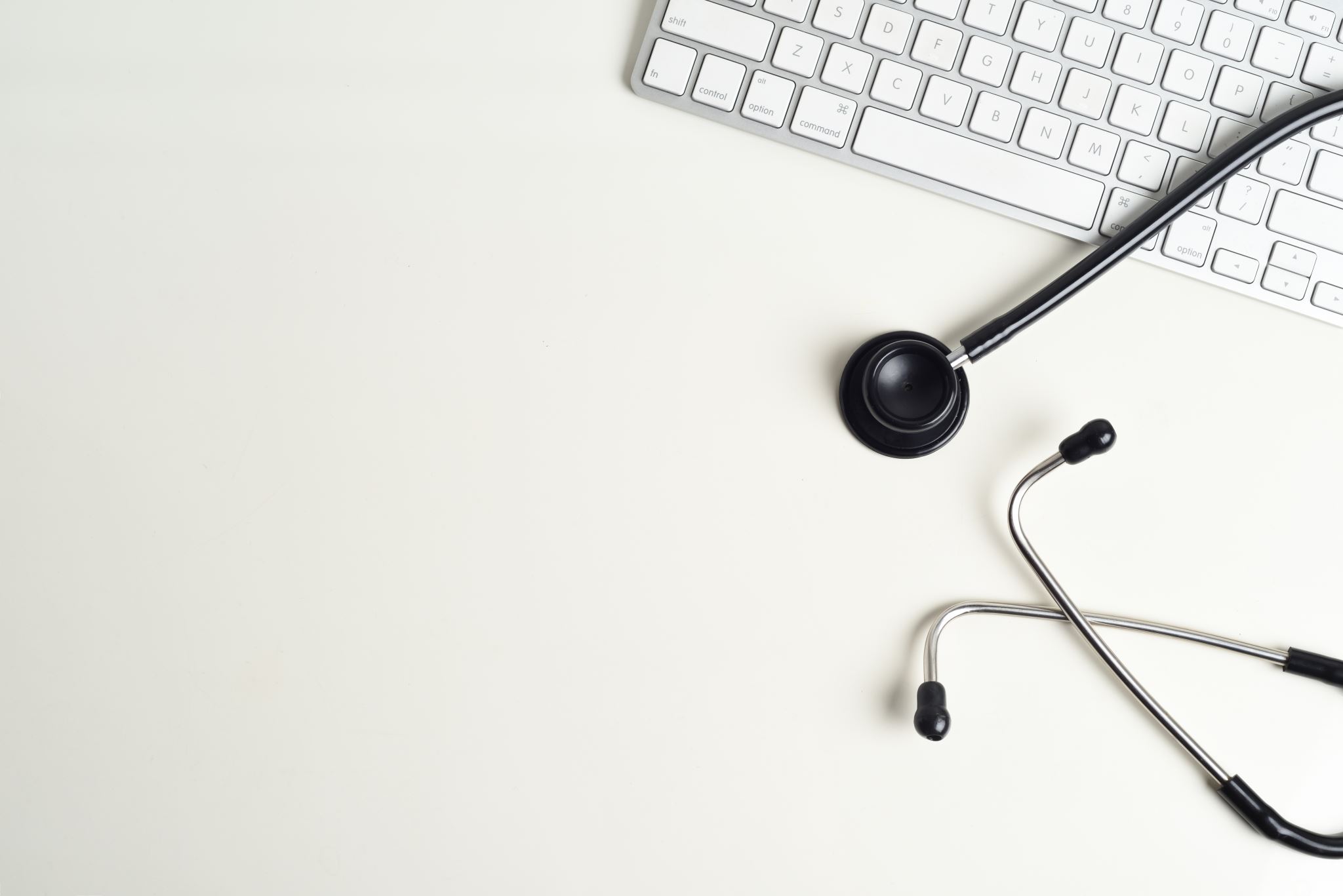 10. Pengendalian, meliputi : 
Penilaian tentang pelaksanaan rencana yang telah dibuat,
Pemberian instruksi dan menetapkan prinsip-prinsip melalui penetapan standar, 
Membandingkan penampilan dengan standar dan memperbaiki kekurangan. 
Manajer dan administrator seyogyanya bekerja bersama dalam perencanaan dan pengorganisasian serta fungsi-fungsi manajemen lainnya untuk mencapai tujuan yang telah ditetapkan.
16
Kerangka Konsep Manajemen Keperawatan
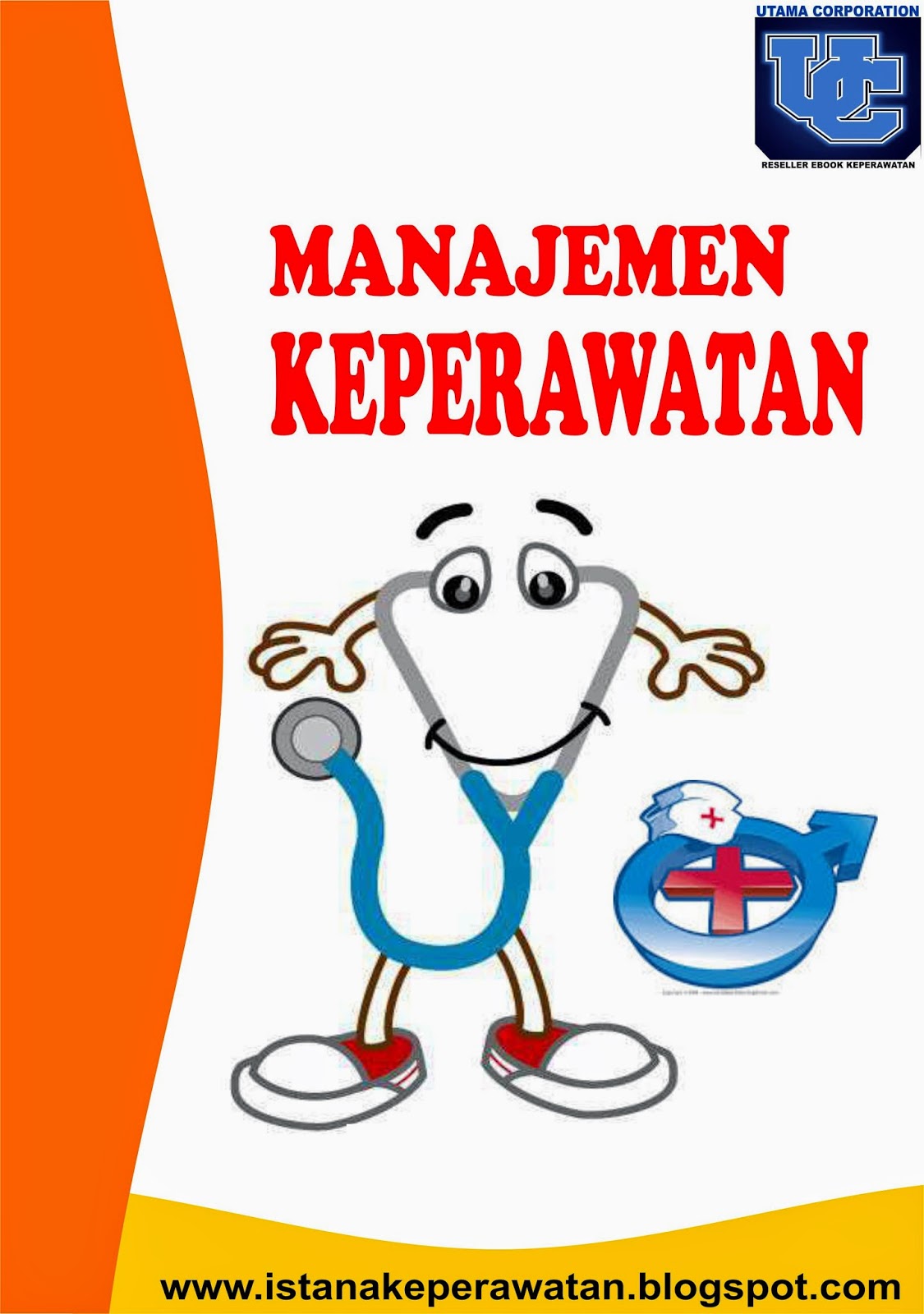 Manajemen partisipasif yang berlandaskan pada paradigma keperawatan Manusia akan tertarik dan terikat pada pekerjaannya.
Jika informasi yang bermanfaat dan layak pada individu akan membuat keputusan terbaik untuk dirinya sendiri. Tujuan kelompok akan lebih mudah dicapai oleh kelompok.
Setiap individu memiliki karakteristik dan motivasi, minat dan cara untuk mencapai tujuan kelompok.
17
Kerangka Konsep Manajemen Keperawatan,... (2)
Fungsi koordinasi dan pengendalian amat penting dalam pencapaian tujuan.
Persamaan kualifikasi harus dipertimbangkan.Individu memiliki hak dan tanggung jawab untuk mendelegasikan kewenangannya pada mereka yang terbaik dalam organisasi.
Pengetahuan dan keterampilan amat diperlukan dalam pengambilan keputusan yang profesional.
Semua sistem berfungsi untuk mencapai tujuan kelompok dan merupakan tujuan bersama untuk menetapkan tujuan bersama.
18
Filosofi Manajemen Keperawatan
Mengerjakan hari ini lebih baik dari hari esokManajer keperawatan merupakan fungsi utama bidang keperawatan.
Peningkatan mutu kinerja perawat.
Pendidikan berkelanjutan.
Proses keperawatan individual menunjang pasien untuk mencapai kesehatan optimal.
19
Filosofi Manajemen Keperawatan,... (2)
Tim keperawatan bertanggung jawab dan bertanggung gugat untuk setiap tindakan keperawatan yang diberikan.
Menghargai pasien dan haknya untuk mendapatkan ASKEP yang bermutu.
Perawat adalah advokat pasien.
Perawat berkewajiban untuk memberikan pendidikan kesehatan pada pasien dan keluarga.
20
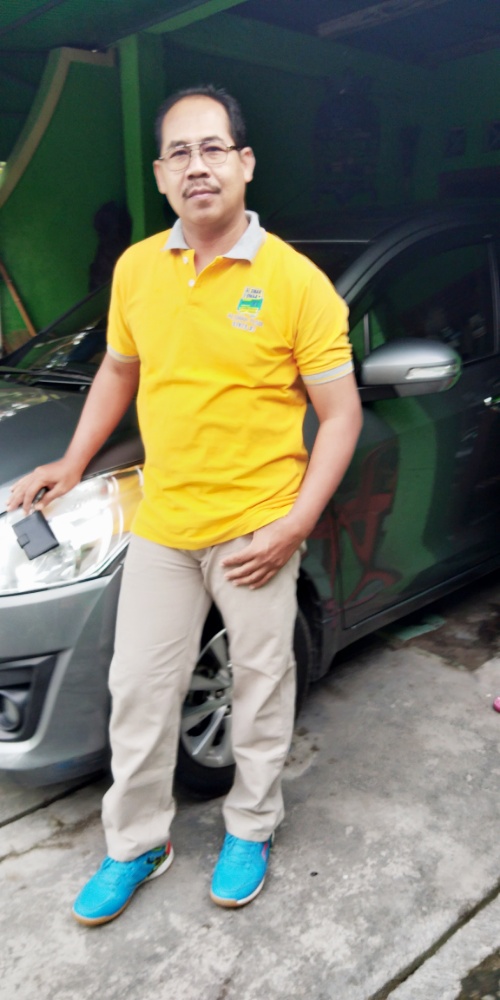 SEKIAN TERIMAKASIH
21
21
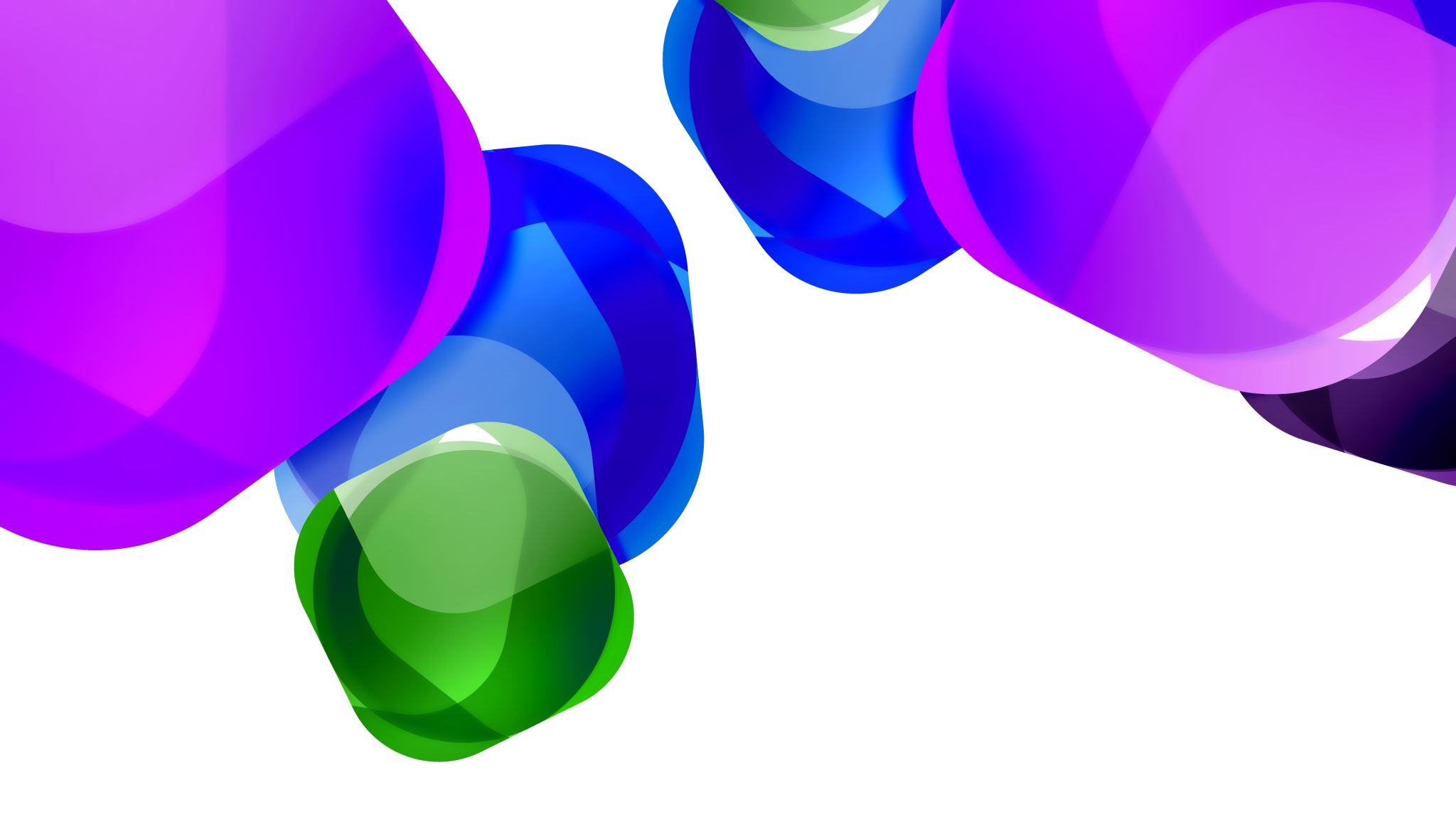 KONSEP KOLABORASI DAN NEGOSIASI.
OLEH 
Ns. SUYAMTO SST., MPH
Tujuan Pembelajaran
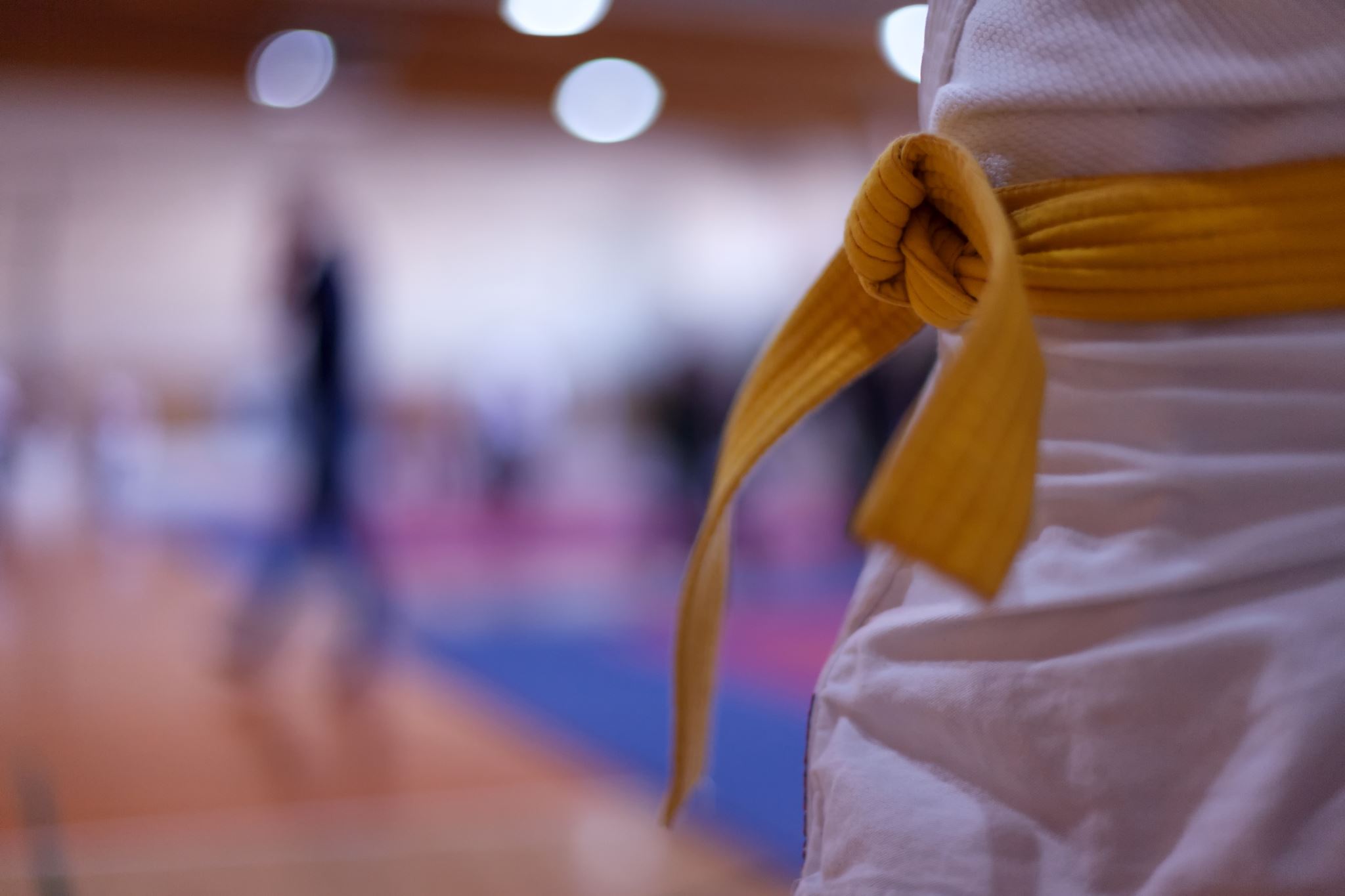 Definisi Konsep Kolaborasi Dan  Negosiasi
Konsep Kolaborasi adalah bentuk kerjasama, interaksi, kompromi beberapa elemen yang terkait baik individu, lembaga dan atau pihak-pihak yang terlibat secara langsung dan tidak langsung yang menerima akibat dan manfaat.
Nilai-nilai yang mendasari sebuah kolaborasi adalah:
Komponen-komponen Kolaborasi Grey (1989)
Manfaat Kolaborasi
Manfaat Kolaborasi
Membantu Memecahkan Masalah
Mengetahui dan Menganalisis Potensi Diri
Saling Berbagi Ilmu 
Meningkatkan Efisiensi Pekerjaan
Kemudahan Berkomunikasi
Mendapatkan Ide-Ide Baru
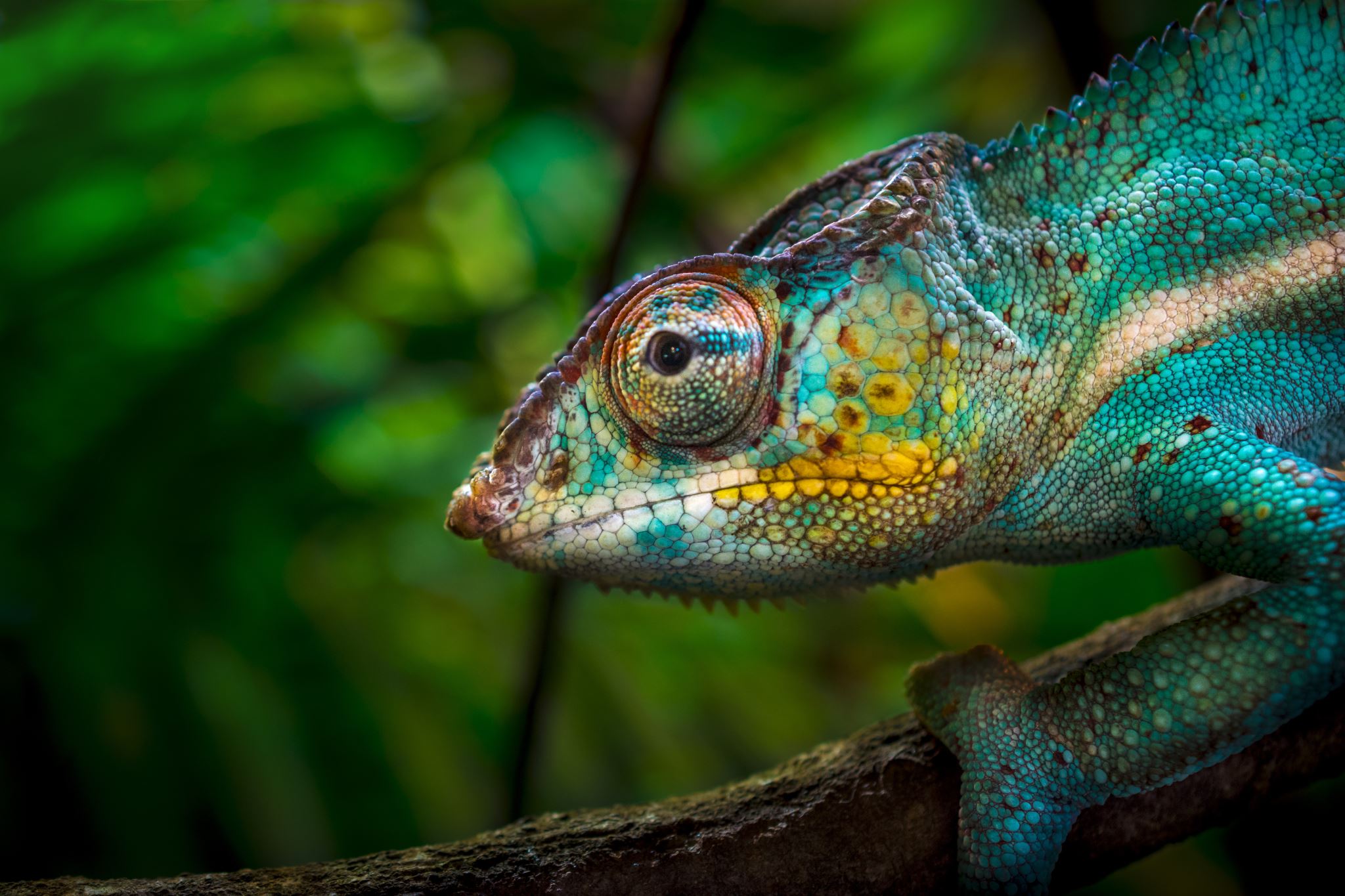 1. Membantu Memecahkan Masalah
Kolaborasi memungkinkan hasil yang lebih maksimal karena melibatkan berbagai profesional dengan keterampilan dan pengetahuan yang beragam.

Hal ini membuat kamu dapat melihat dari berbagai perspektif. 
Ketika kamu dapat memanfaatkan keahlian banyak orang, kemungkinan besar juga akan menyelesaikan masalah lebih cepat dan mendorong hasil yang lebih baik dalam jangka panjang.
2. Mengetahui dan Menganalisis Potensi Diri
Bekerja secara kolaboratif dapat membantu lebih sadar akan kekuatan dan juga kelemahan yang dimiliki.
Kolaborasi akan membantu meningkatkan keterampilan terbaik dan mengidentifikasi bagian mana yang memerlukan bantuan dari orang-orang dengan keahlian berbeda.
Hasilnya tim dapat bekerja sama lebih baik untuk mengisi kesenjangan kompetensi.
3. Saling Berbagi Ilmu
Dapat belajar banyak hal dari anggota tim lain setiap kali berkumpul untuk berkolaborasi. 
Sebuah Institusi atau perusahaan yang menghargai kolaborasi akan dengan terbuka mendorong karyawannya untuk saling berbagi ilmu.
4. Meningkatkan Efisiensi Pekerjaan
Lebih mudah sama untuk menyelesaikan pekerjaan dan memenuhi tenggat waktu ketika mendapat dukungan dari tim.
Beberapa orang bekerja,  yang bekerja bersama dapat membagi tugas dengan cara memanfaatkan kekuatan terbesar masing-masing individu. 
Hal ini dapat meningkatkan efisiensi dalam pekerjaan.
5. Kemudahan Berkomunikasi
Melalui kolaborasi, akan dapat dengan bebasnya melakukan diskusi terbuka sehingga setiap anggota tim akan mendapatkan informasi yang memadai berkaitan dengan proyek tersebut.
6. Mendapatkan Ide-Ide Baru
Satu di antara keuntungan terbesar yang akan diterima setelah melakukan kolaborasi adalah mendapatkan inspirasi serta ide-ide baru dari diskusi bersama tim.
Ketika saling bertukar ide dengan anggota lainnya, ada sebuah ruang lingkup kreativitas yang jauh lebih banyak dan luas dibandingkan ketika memikirkan ide tersebut sendirian.
Macam-Macam Kolaborasi
1. Kolaborasi Primer
Kolaborasi primer berisi seluruh kehidupan individu yang saling mengejar dalam pekerjaannya, hal ini dilakukan demi kepentingan seluruh anggota dalam tim.
Contohnya, kehidupan rutin sehari-hari dalam bicara, kehidupan keluarga pada masyarakat primitif, dan lain-lainnya.
Kolaborasi sekunder khas pada masyarakat modern. Kolaborasi sekunder ini bersifat formal, serta masing-masing individu hanya membangkitkan sebagian hidupnya kepada tim yang dipersatukan.
Sikap orang-orang pada kolaborasi sekunder lebih individualistis dan mengadakan perhitungan. 
Contohnya, kolaborasi dalam kantor dagang, pabrik, pemerintahan, dan sebagainya.
2. Kolaborasi Sekunder
Dalam kolaborasi tersier yang menjadi dasar kolaborasi adalah konflik yang laten. Sikap dari pihak yang berkolaborasi adalah murni oportunis sehingga organisasi yang dibangun sangat longgar dan mudah pecah.
Contohnya, hubungan buruh dengan pimpinan perusahaan, serta hubungan dua partai dalam usaha melawan partai ketiga.
3. Kolaborasi Tertier
NEGOSIASI
Pengertian
Negosiasi adalah sebuah proses diskusi. Negosiasi dilakukan untuk tujuan menyelesaikan sebuah masalah. Melihat dari sisi etimologis, kata negosiasi berasal dari bahasa Inggris. Berasal dari kata “to negotiate” dan “to be negotiating”.
Pengertian
Arti dari kata tersebut adalah merundingkan, membicarakan atau menawarkan. Dari kata-kata tersebut, kemudian kata negosiasi dalam bahasa inggris memiliki kata turunan lain. Kata tersebut adalah “negotiation”.
Pengertian
Arti kata negotiation adalah sebuah aktivitas yang merundingkan atau membicarakan sesuatu. 

Pembicaraan atau perundingan tersebut dilakukan dengan pihak lain. 

Tujuan dari aktivitas tersebut adalah untuk mencapai sebuah kesepakatan.
Tujuan Negosiasi
1. Mencapai kesepakatan bersama
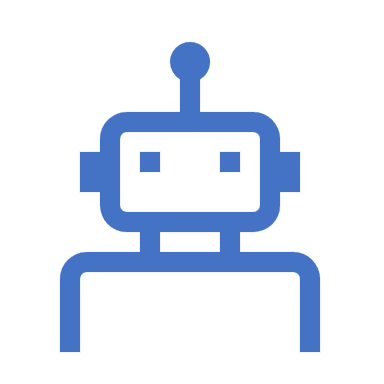 Tujuan pertama dari negosiasi adalah untuk mencapai kesepakatan bersama. Dalam mencapai kesepakatan bersama, pihak-pihak yang melakukan negosiasi perlu mengutarakan pendapatnya masing-masing. 
Kesepakatan bersama tersebut akan dicapai secara maksimal, jika semua pihak yang terlibat dalam negosiasi saling terbuka.
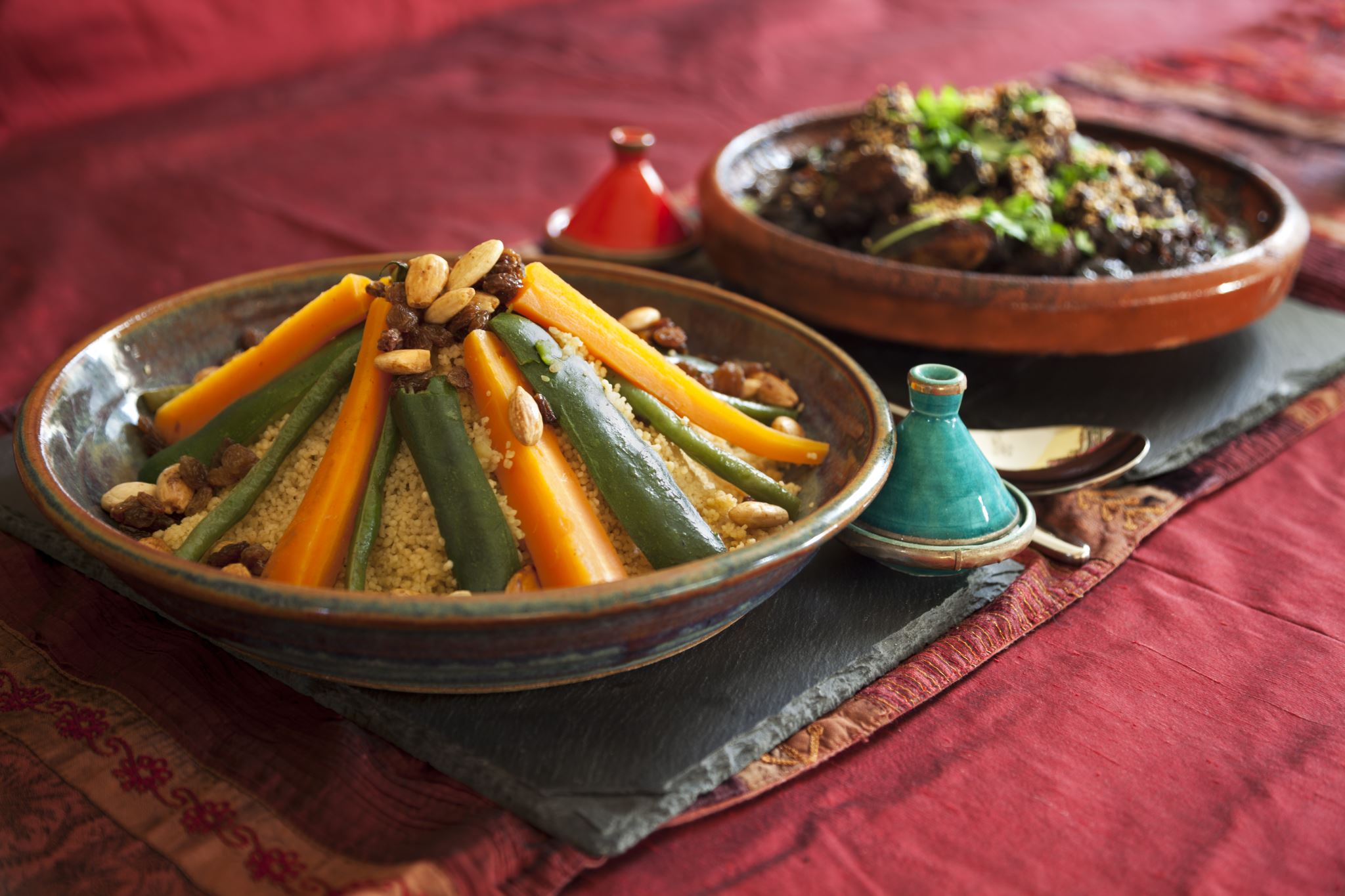 2. Mengurangi konflik dan perbedaan
Di dalam sebuah proses negosiasi, pasti ada sebuah konflik dan perbedaan. Hal tersebut adalah hal biasa yang dapat terjadi. Justru negosiasi adalah upaya dalam penyelesaian konflik dan perbedaan.
Mengurangi perbedaan dan konflik adalah salah satu tujuan dari negosiasi. Sebelum negosiasi dilakukan, pihak yang terlibat dalam negosiasi harus saling memahami posisi dari pihak lain. Cobalah untuk memahami keinginan serta permasalahan yang ingin dicapai pihak lain.
3. Saling menguntungkan berbagai pihak
Melakukan negosiasi tidak hanya untuk mencapai sebuah kesepakatan bersama dan mengurangi konflik. Ada hal penting lainnya dari tujuan negosiasi. Tujuan tersebut adalah saling menguntungkan berbagai pihak.
Tahap-tahap Negosiasi
1. Perencanaan dan persiapan
Tahap pertama yang harus dilalui adalah perencanaan dan persiapan. 
Proses dalam pengumpulan data akan sangat dibutuhkan. Tujuannya adalah untuk mendukung posisi ketika bernegosiasi. 
Ketika menyampaikan sebuah argumen dalam mendukung posisi, harus dilakukan dengan bijaksana.
2. Menentukan aturan
Tahap kedua adalah menentukan sebuah aturan. Pada proses ini, seseorang harus menentukan garis besar dan aturan. Tujuannya adalah untuk menentukan apa yang akan dinegosiasikan.
3. Penjelasan
Tahap selanjutnya adalah penjelasan. Pada tahap ini, masing-masing pihak harus saling mengutarakan apa yang diinginkannya. Masing-masing pihak dapat memberikan sebuah dokumentasi atau pemaparan secara jelas. Hal tersebut dibutuhkan untuk mendukung posisi masing-masing pihak.
Tahap keempat adalah tawar menawar. Ketika selesai, maka dilanjutkan dengan penyelesaian masalah. 
Pada tahap ini, semua pihak akan melakukan pencarian solusi terhadap masalah. 
Semua pihak yang terlibat diharapkan untuk saling fokus terhadap masalah dan kepentingannya.
4. Tawar menawar dan penyelesaian masalah
5. Penutupan dan implementasi
Tahap kelima ini adalah tahap terakhir dalam melakukan negosiasi. Pada tahap ini, semua sesuatu akan diputuskan secara bersama-sama. Sebelum itu, ada beberapa hal yang harus diperhatikan.
Ada empat hal yang harus diperhatikan.
Dokumen yang sudah disepakati. 
Meneliti kembali semua poin utama untuk menghindari salah paham. 
Menguraikan dengan jelas semua ketetapan dari pertunjukan yang ada. 
Membuat secara tertulis masing-masing pihak kemudian menandatangani untuk kesepakatan yang sudah dirundingkan.
Jenis-jenis Negosiasi
Faktor Utama Negosiasi
Terdapat beberapa faktor yang harus diperhatikan oleh negosiator. Ketika melakukan negosiasi, beberapa faktor yang harus diperhatikan adalah sebagai berikut:
Para pihak yang ikut serta
Hubungan
Komunikasi
Alternatif
Opsi realistis
Klaim yang sah
9 hambatan yang dihadapi dalam negosiasi
1. Perbedaan pendapat atau kepentingan yang kuat:
Ketika pihak-pihak yang terlibat memiliki perbedaan pendapat atau kepentingan yang kuat, negosiasi dapat menjadi sulit. Terkadang, pihak-pihak tersebut mungkin bersikeras pada posisi masing-masing tanpa bersedia untuk mengakomodasi sudut pandang atau kebutuhan pihak lain.
2. Kurangnya komunikasi yang efektif:
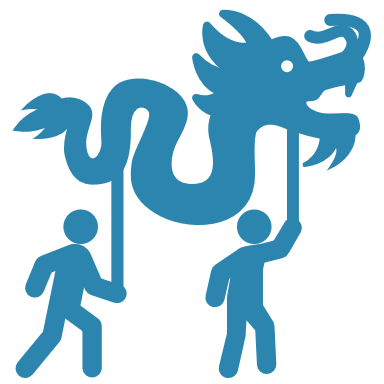 Komunikasi yang buruk atau kurang efektif dapat menjadi hambatan serius dalam negosiasi. Kesalahpahaman, kekurangjelasan, atau kegagalan untuk mendengarkan dengan seksama dapat menghambat proses negosiasi dan mempersulit pencapaian kesepakatan.
3.Emosi yang tidak terkendali:
Ketika emosi terlibat dalam negosiasi, hal ini dapat mengaburkan pemikiran rasional dan menghambat proses negosiasi yang efektif. Amarah, frustrasi, atau ketidakpuasan yang kuat dapat menghalangi pihak-pihak untuk bekerja sama secara konstruktif.
4.Kurangnya informasi atau pengetahuan yang cukup:
Ketika pihak-pihak tidak memiliki informasi yang cukup atau pengetahuan yang memadai tentang topik yang sedang dinegosiasikan, hal ini dapat menyulitkan proses negosiasi. Informasi yang tidak lengkap atau kesalahpahaman dapat mengganggu pemahaman dan kemampuan untuk mencapai kesepakatan yang baik.
5.Kekuatan atau keseimbangan kekuasaan yang tidak merata:
Jika terdapat ketidakseimbangan kekuasaan antara pihak-pihak yang terlibat dalam negosiasi, pihak yang lebih kuat secara kekuasaan mungkin cenderung mendominasi proses negosiasi dan mencapai hasil yang menguntungkan bagi mereka. 
Ini dapat membuat pihak yang lebih lemah merasa tidak dihargai atau tidak mendapatkan kesempatan yang adil.
6.Terjebak dalam sikap kompetitif:
Jika pihak-pihak terjebak dalam sikap kompetitif yang keras dan hanya berfokus pada kemenangan pribadi, proses negosiasi yang konstruktif dapat terhambat. Kurangnya kemauan untuk mencari solusi win-win dan kecenderungan untuk bertahan pada posisi masing-masing dapat menghambat tercapainya kesepakatan yang saling menguntungkan.
7.Kurangnya waktu atau tekanan waktu yang tinggi:
Ketika terdapat keterbatasan waktu yang ketat atau tekanan waktu yang tinggi, negosiasi dapat menjadi lebih sulit. 
Kurangnya waktu yang cukup untuk berdiskusi, mempertimbangkan argumen, dan mencari solusi alternatif dapat mempengaruhi kemampuan pihak-pihak untuk mencapai kesepakatan yang memadai.
8.Budaya atau perbedaan bahasa:
Jika pihak-pihak yang terlibat dalam negosiasi berasal dari budaya atau latar belakang yang berbeda, atau jika mereka berkomunikasi dalam bahasa yang berbeda, hal ini dapat menyulitkan proses negosiasi. Perbedaan dalam norma budaya, nilai-nilai, atau bahasa dapat menghambat pemahaman dan menciptakan kesalahpahaman yang dapat mempengaruhi negosiasi.
9.Kurangnya kepercayaan antara pihak-pihak:
Kepercayaan yang rendah antara pihak-pihak yang terlibat dalam negosiasi dapat menjadi hambatan serius. 
Ketidakpercayaan dapat menghasilkan sikap defensif, kecurigaan, atau ketidakwillingan untuk berbagi informasi atau mengambil risiko, menghambat proses negosiasi yang efektif.
STRATEGI NEGOSIASISTRATEGI NEGOSIASI
1. Stretegi menang-menang (win-win solution)
Pada strategi menang-menang, kedua belah pihak berada pada posisi yang menguntungkan karena dalam perundingan diupayakan menciptakan suasana yang memberikan kesan tidak ada pihak yang kalah dengan mengetengahkan pemberian atau keuntungan yang terbaik secara jujur dan adil. 
Dengan menang-menang, banyak hal yang bisa diraih, setidaknya ada 3 (tiga) jenis kesuksesan yang bisa tertangkap dengan cara ini yaitu :
a. Komunikasi strategi menjadi lebih mudah karena mempunyai tujuan bukan untuk mengalahkan partner, melainkan untuk membantunya.
b. Keuntungan win-win solution dalam komunikasi strategi adalah sebuah keuntungan tidak terbatas, karena proyek akan menjadi lebih sempurna dan proyek-proyek selajutnya akan terbuka.
c. Hati yang gembira akan menjadi milik Anda juga partner. Tidak ada hal yang lebih berharga dari suasana hari kita ketika mengerjakan sesuatu sendiri maupun dengan orang lain ataum ti.
STRATEGI NEGOSIASI
Merupakan strategi yang bertujuan untuk memperoleh kemenangan dengan keinginan untuk mengalahkan pihak lain yang menguntungkan diri sendiri dan merugikan pihak lain. Penguaaan strategi menang-kalah tidak dianjurkan karena sering menimbulkan konflik berkepanjangan.
2. Strategi menang kalah (win-lose solution)
Merupakan strategi yang merugikan kedua belah pihak dimana keduanya merupakan pihak yang kalah, karena perundingan cenderung tidak menggunakan akal pikiran yang sehat, hanya melampiaskan kemarahan dan emosi sehingga tidak akan dapat menyelesaikan masalah.
 
Cara atau taktik mempunyai beberapa tujuan. Taktik akan membantu agar dapat melihat permasalahan sebenarnya yang sedang diperdebatkan di meja perundingan. Taktik juga bisa menguraikan permasalahan yang buntu. Serta, dapat pula membantu agar melihat serta melindungi diri dari kebohongan negosiator.
3.Strategi kalah kalah (lose-lose solution)
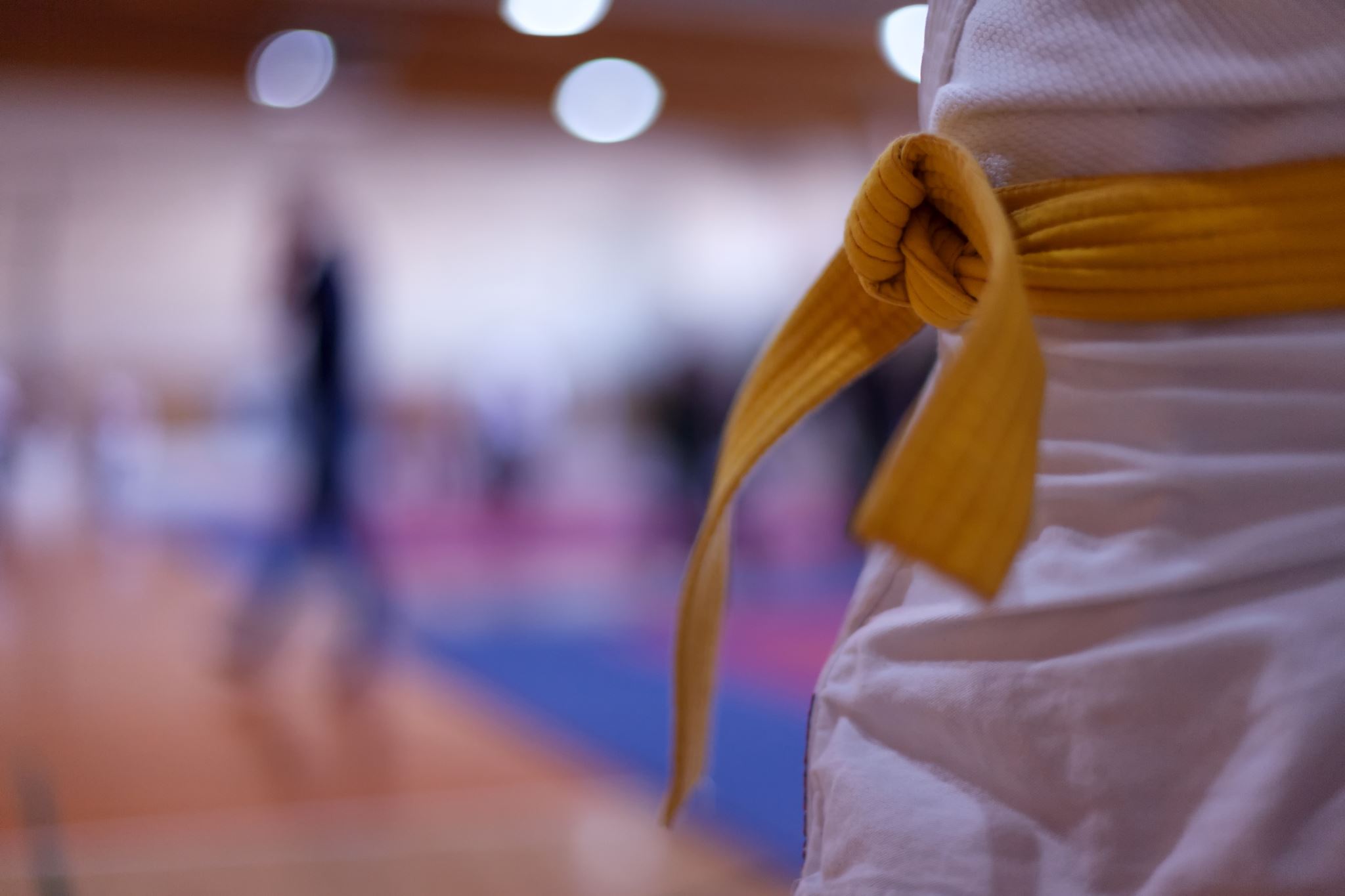 9 taktik dalam bernegosiasi yang bisa dipakai dan juga dihindari :
1. Mengeryit (The Wince)
Taktik tersebut dikenal sebagai istilah terkejut (flinch) yang merupakan sebuah reaksi negatif terhadap tawaran seseorang. Dengan arti lain, bertindak terkejut pada saat negosiasi yang dilakukan pihak negosiator berjalan dengan keinginan pihak lain.
Bila Anda tidak suka dengan apa kata seseorang, atau bila Anda baru saja membuat sebuah tawaran dan Anda sedang menunggu jawaban, diam juga dapat menjadi sebuah pilihan terbaik untuk Anda. dari orang tidak dapat bertahKebanyakanan dalam kesunyian yang panjang (Dead Air Time). 
Mereka akan menjadi tidak nyaman bila ada percakapan untuk mengisi kekosongan antara Anda dan pihak lain. Biasanya pihak lain akan merespon dengan konsesi atau memberikan kelonggaran.
2. Berdiam (The Silence)
Istilah kata ini diambil dari sebuah kompetisi yang cukup tua di Inggris, Berburu Rubah (Fox Hunting Competition).
Didalam sebuah kompetisi ini, tim lawan akan menyeret serta membaui jejak rubah ke lain arah dengan ikan. Sehingga, anjing lawan akan tertipu atau terkecoh dan akan kehilangan jejak. 
Sama dengan saat negosiator membawa “ikan amis” atau isu lain ke meja perundingan untuk mengalihkan perhatian dari isu urama yang dibahas.
3. Ikan Haring Merah (Red Herring)
Semua bentuk prilaku umumnya dianggap kurang bermoral serta tidak bisa diterima oleh lingkungan, dengan tujuan memaksa pihak lain untuk menyetujui. 
Seperti pihak manajemen muak dengan tuntutan yang dianggap tidak dapat masuk diakal dan terpaksa menandatangani kontrak dengan air mata lalu membuangnya dengan cara ganas dan dramatis seolah-olah diliput oleh media. 
Tujuan dari taktik tersebut ialah untuk menggertak orang-orang yang ada atau terlibat dalam negosiasi.
4Kelakuan Menghina (Outrageous Behaviour)
Merupakan suatu persyaratan yang ditulis dalam perjanjian yang tidak bisa diganggu gugat. 

Perjanjian, sewa guna usaha (leasing), ataupun harga diatas pahatan batu serta sekarang di kertas (uang) merupakan contoh-contoh yang tertulis.
5Yang Tertulis (The Written Word)
Taktik ini dipakai sebagai tawar-menawar.

Pertukaran hanya menawarkan konsesi, sampai seluruh pihak setuju dengan syarat-syarat. 

Sebenarnya, taktik tersebut digunakan untuk kompromi.
6. Pertukaran (The Trade-off)
Pemakaian ultimatum terkadang (seldom) efektif sebagai taktik pembuka dalam bernegosiasi. 

Tetapi, sesuatu saat dalam negosiasi yang panjang saat Anda merasa perlu memakai taktik tersebut.
7. Ultimatum (The Ultimatum)
Pada beberapa keadaan, berjalan keluar bisa dipakai sebagai strategi untuk memberikan tekanan pada pihak lain.
8. Berjalan Keluar (Walking Out)
Taktik memang peran yang begitu penting dalam segala macam strategi negosiasi dan cara menyampaikan car tepat.

Pertama serta yang paling dasar untuk mempelajari taktik ini ialah apa pun jika mengatakan ‘tidak’ secara langsung, diterjemahkan oleh pihak lain sebagai ‘ya’.
9.Kemampuan untuk Mengatakan “Tidak” (The Ability to Say “No”)
Langkah-langkah yang harus dilakukan sebelum melaksanakan negosiasi adalah sebagai berikut. 
Mengumpulkan informasi tentang masalah sebanyak mungkin. Oleh karena pengetahuan adalah kekuatan, semakin banyak informasi yang didapat, maka semakin besar kemungkinan untuk menawarkan negosiasi. 
Di mana manajer harus memulai. 
Oleh karena tugas manajer adalah melakukan kompromi, maka mereka harus memilih tujuan yang utama. Tujuan tersebut sebagai masukan dari tingkat bawah. 
Memilih alternatif yang terbaik terhadap sarana dan prasarana. 
Efisiensi dan efektivitas penggunaan waktu, anggaran, dan pegawai yang terlibat perlu juga diperhatikan oleh manajer. Mempunyai agenda yang disembunyikan. 
Agenda tersebut adalah agenda negosiasi alternatif yang akan ditawarkan jika negosiasi tidak dapat disepakati.
Langkah-langkah Sebelum Negoisasi
Strategi Negosiasi Pilih fakta-fakta yang rasional dan berdasarkan hasil penelitian. 
Dengarkan dengan saksama, dan perhatikan respons nonverbal yang nampak. 
Berpikirlah positif dan selalu terbuka untuk menerima semua alternatif informasi yang disampaikan. 
Upayakan untuk memahami pandangan apa yang disampaikan lawan bicara Anda. 
Konsentrasi dan perhatikan, tidak hanya memberikan persetujuan. 
Selalu diskusikan tentang konflik yang terjadi. 
Hindarkan masalah- masalah pribadi pada saat negosiasi. 
Hindari menyalahkan orang lain atas konflik yang terjadi. 
Jujur.
Strategi Negosiasi
Strategi Negosiasi
Usahakan bersikap bahwa anda memerlukan penyelesaian yang terbaik. 
Jangan langsung menyetujui solusi yang ditawarkan, tetapi berpikir, dan mintalah waktu untuk menjawabnya. 
Jika kedua belah pihak menjadi marah atau lelah selama negosiasi berlangsung, istirahatlah sebentar. 
Dengarkan dan tanyakan tentang pendapat yang belum begitu Anda pahami. 
Bersabarlah (Smeltzer, 1991).
Kunci Sukses dalam Melakukan Negosiasi
Lakukan Jelaskan tujuan negosiasi, bukan posisinya. 
Pastikan bahwa Anda mengetahui keinginan orang lain.
Perlakukan orang lain sebagai teman dalam penyelesaian masalah, bukan sebagai musuh. 
Hadapi masalah yang ada, bukan orangnya. 
Ingat, bahwa setiap orang mengharapkan penyelesaian yang dapat diterima, jika Anda dapat menyajikan sesuatu dengan baik dan menarik. 
Dengarkan baik-baik apa yang dikatakan dan apa yang tidak. Perhatikan gerakan tubuhnya. 
Lakukan sesuatu yang sederhana, tidak berbelit-belit.
Antisipasi penolakan.
Tahu apa yang dapat Anda berikan. 
Tunjukkan beberapa alternatif pilihan. 
Tunjukkan keterbukaan dan ketaatan jika orang lain sepakat terhadap pendapat Anda. 
Bersikaplah asertif, bukan agresif. 
Hati-hati, Anda mempunyai suatu kekuasaan untuk memutuskan. 
Pergunakan gerakan tubuh, jika Anda menyetujui atau tidak terhadap suatu pendapat. 
Konsisten terhadap apa yang Anda anggap benar
Antisipasi penolakan.
Hindari Sikap yang tidak baik, seperti sinis, kasar, dan menyepelekan. 
Trik yang tidak baik, seperti manipulasi. 
Distorsi. 
Tergesa-gesa dalam proses negosiasi. 
Tidak berurutan. 
Membuat hanya satu pilihan. 
Memaksakan kehendak 
Berusaha menekankan pada satu pendapat.
TERIMA KASIH